unifesp - epm
Rafael Reis Pereira
Coroidopatia Serpinginosa é uma doença inflamatória progressiva rara do Epitélio Pigmentar da Retina, Coriocapilar e Coróide. Geralmente acomete ambos os olhos e tem etiologia desconhecida. Tratamento é feito com corticóides e imunossupressores.
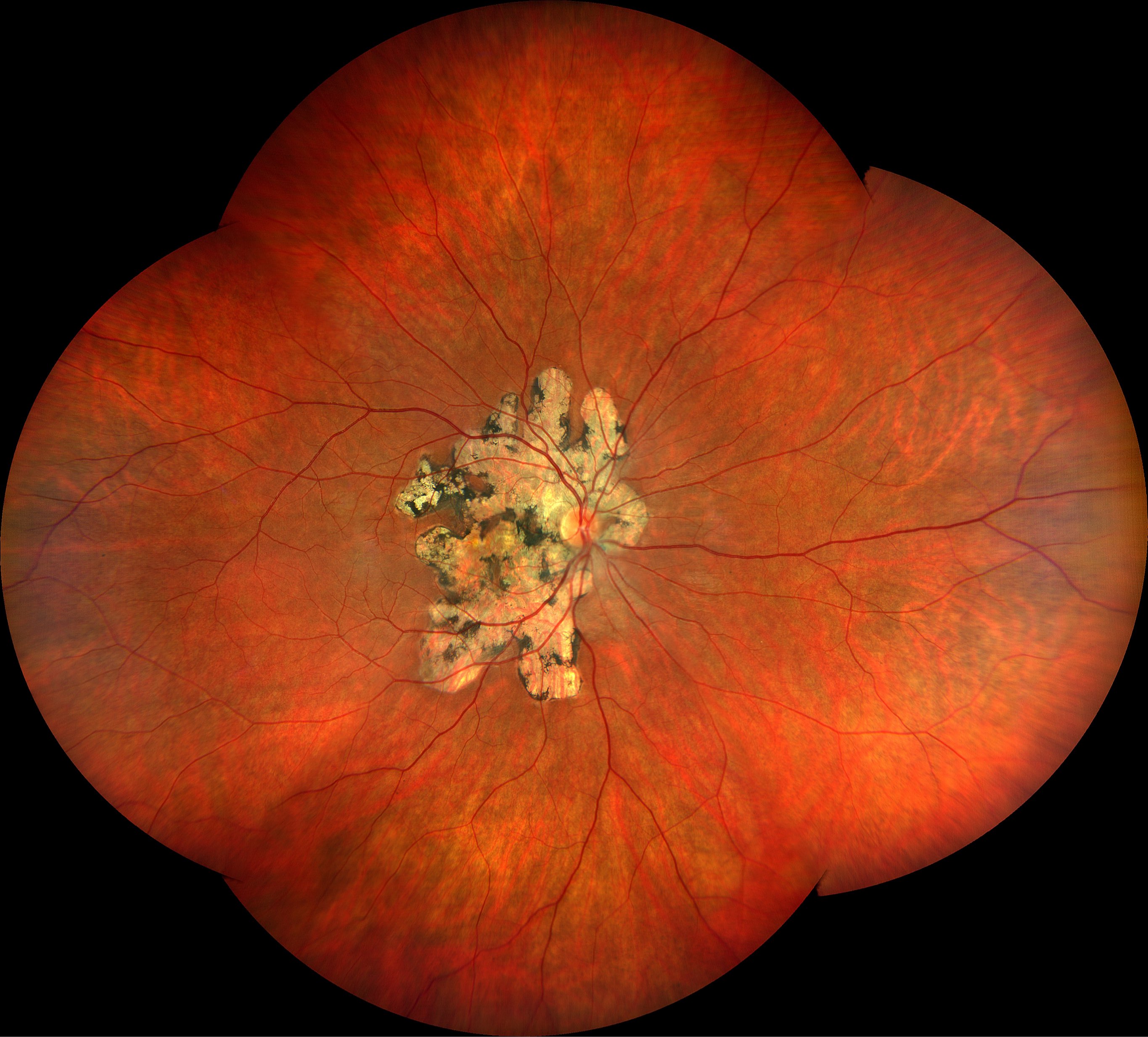 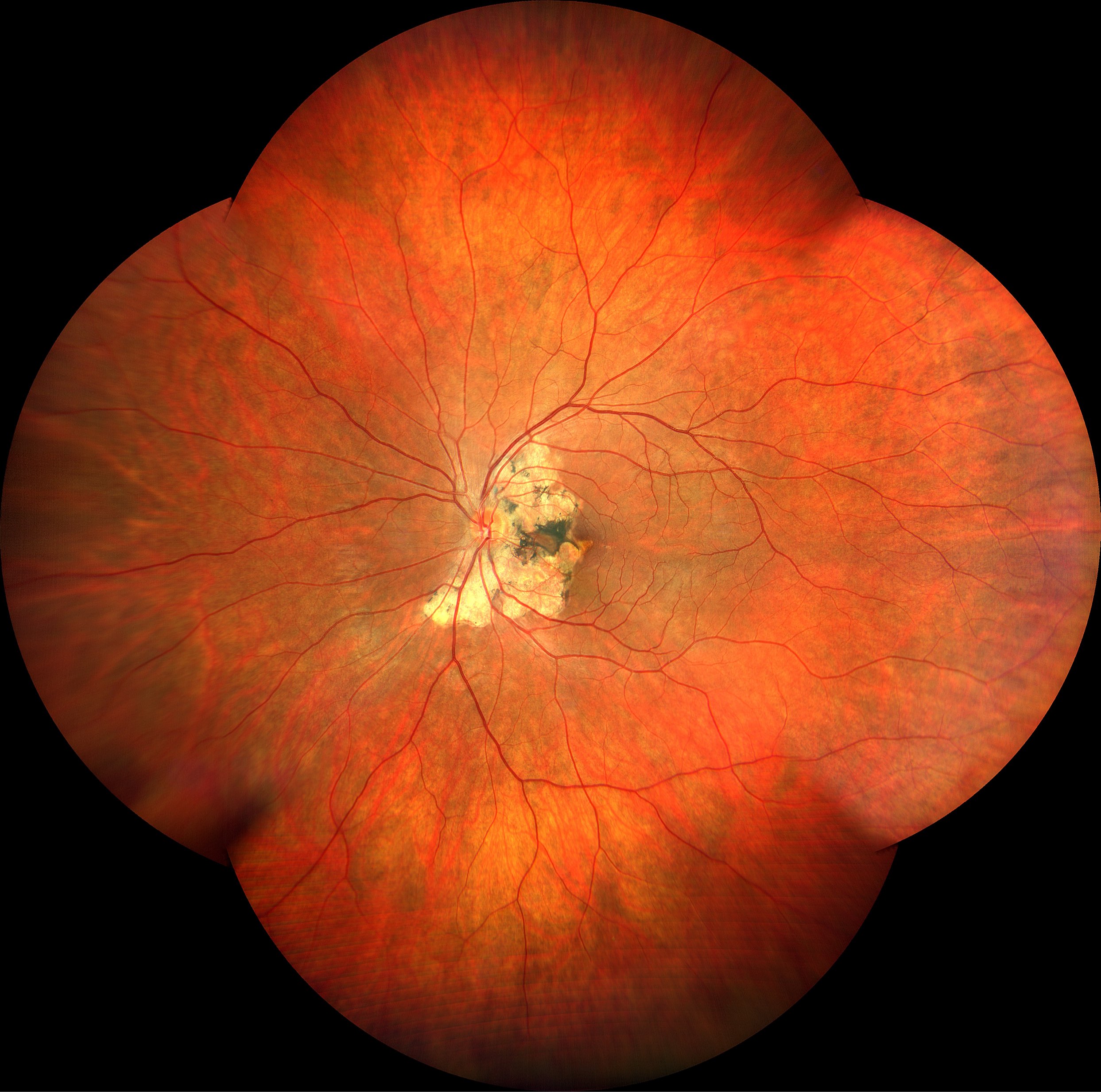